Звук [о]. Буквы О,о.Перспективная начальная школа.
Учитель начальных классов МБОУ г. Иркутска СОШ № 66 Усова Галина Ильинична
Осинку окрасила осень.Осинка мне нравится очень.Она позолотой блистает,Одно очень жаль - облетает
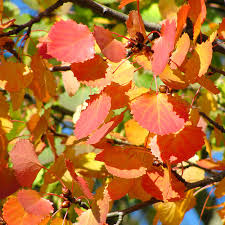 УСТНАЯ                ПИСЬМЕННАЯ
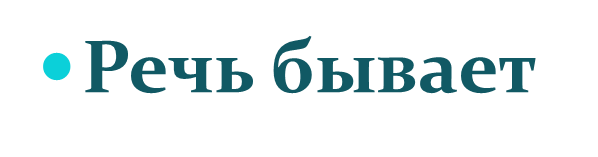 ЗВУКИ                               БУКВЫ

звук [о]
звук [а]
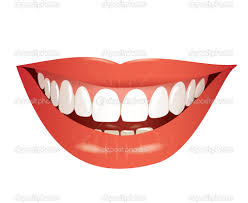 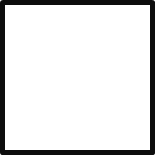 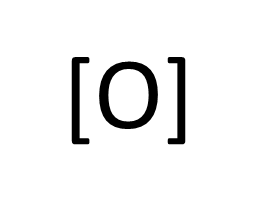 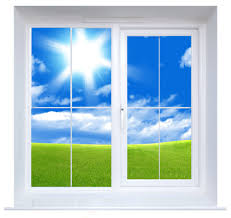 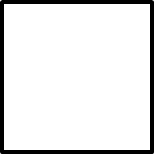 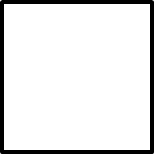 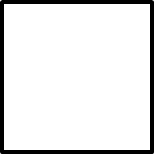 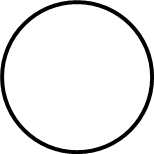 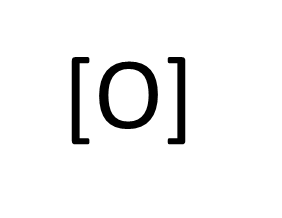 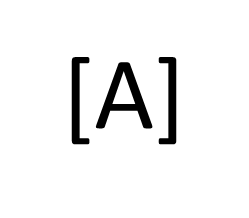 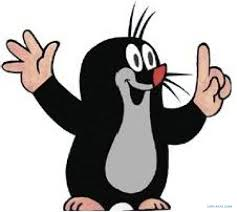 [О]
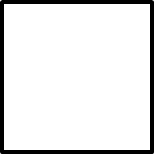 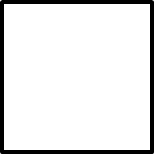 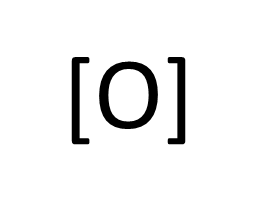 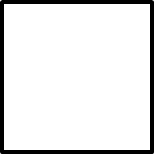 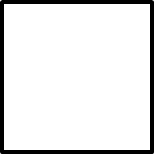 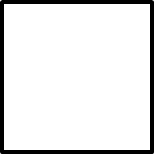 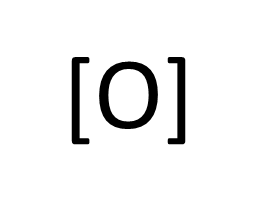 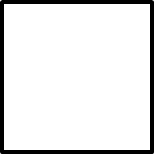 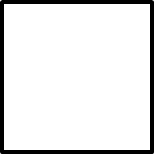 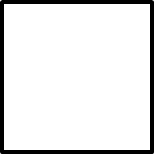 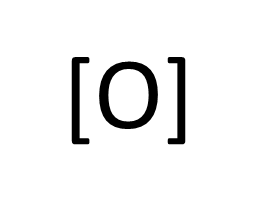 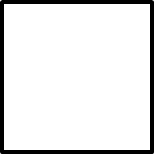 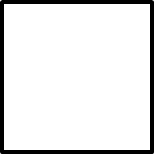 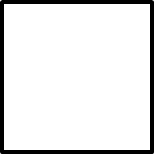 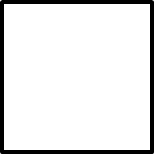 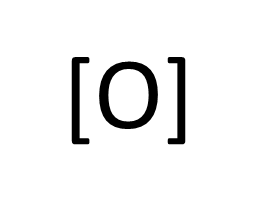 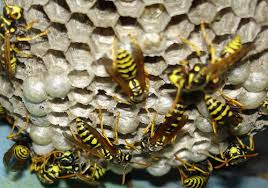 Не моторы, а шумят,
Не пилоты, а летят,
Не змеи, а жалят.
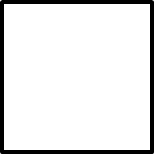 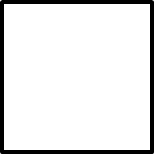 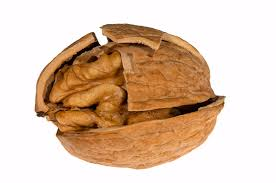 Круглый, зрелый, загорелый,
Попадался на зубок,
Расколоться всё не мог.
А попал под молоток,
Хрустнул раз – и треснул бок.
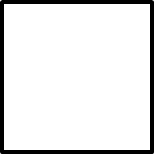 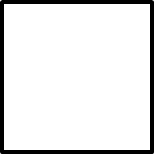 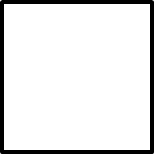 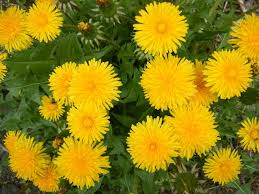 На зелёной хрупкой ножке
Вырос шарик у дорожки.
Ветерочек прошуршал
И развеял этот шар.
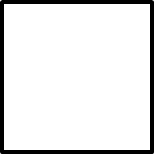 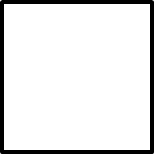 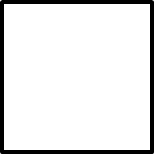 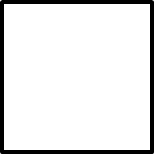 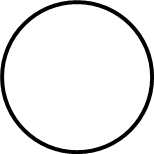 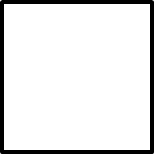 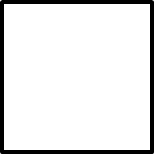 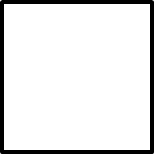 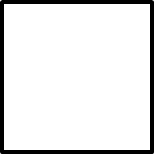 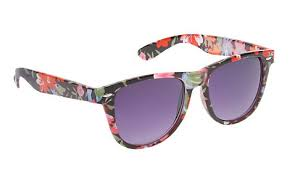 Что такое перед нами:
Две оглобли за ушами,
На глазах по колесу
И седёлка на носу.
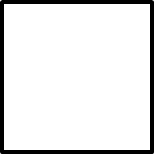 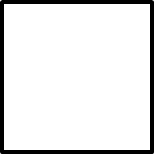 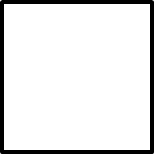 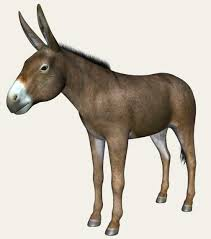 Сер, да не волк.
Длинноух, да не заяц,
С копытами, да не лошадь.
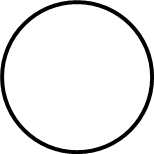 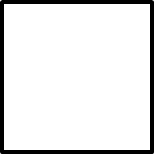 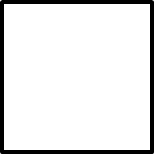 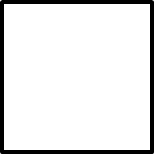 КРОТ И ФИЛИН

— Слушай, Филин, неужели ты меня проглотить можешь?
— Могу, Крот, могу. Я такой.
— Неужто и зайчонка протолкнёшь?
— И зайчонка протолкну.
— Ну а ежа? Хе-хе…
— И ежа проглочу.
— Ишь ты! А как же колючки?
— А колючки выплюну.
— Смотри какой молодец! А медведь вон на ежа даже сесть боится…
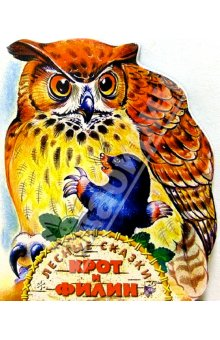